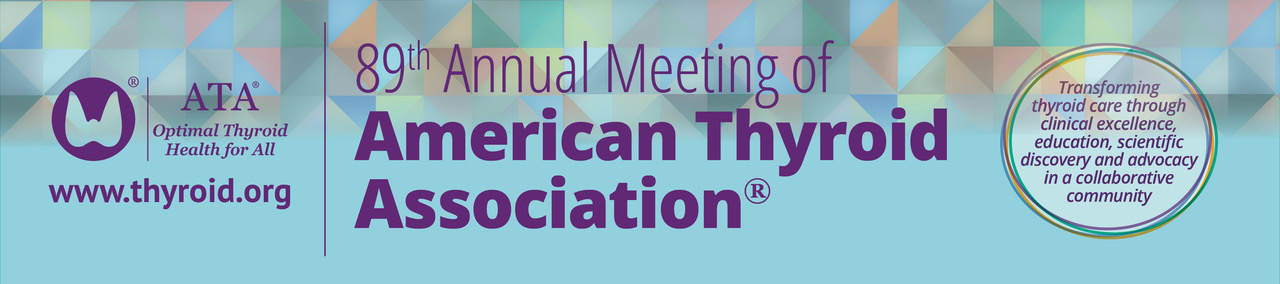 <TALK TITLE HERE>
SPEAKER NAME, DEGREE
AFFILIATION HERE
89th Annual Meeting of the American Thyroid Association®, October 30 – November 3, 2019, Chicago, Illinois
Disclosures
Indicate nothing to disclose OR 
list any faculty disclosure information you have here
89th Annual Meeting of the American Thyroid Association®, October 30 – November 3, 2019, Chicago, Illinois
Learning Objectives
list 1-3 learning objectives briefly describing what participants will learn or be able to do upon conclusion of your talk here
89th Annual Meeting of the American Thyroid Association®, October 30 – November 3, 2019, Chicago, Illinois
89th Annual Meeting of the American Thyroid Association®, October 30 – November 3, 2019, Chicago, Illinois